Guillaume PHILIPPON
SLAM
Un gestionnaire d’@IP
Besoin
Permettre de déléguer la gestion des @IP
Trouver simplement une @IP
Générer les entrées DHCP
Générer les entrées DNS
Le tout simplement
Interface web
Ajouter un hote
Gère les champs A et CNAME
Attribution automatique d’une @IP
Soit en spécifiant le pool d’adresse IP
Soit en spécifiant le type de machine
Gère les @MAC pour la génération DHCP
Les pools reseaux
Les pools réseaux sont des plages IP
Les categories permettent de restreindre l’utilisation du pool
Ici seul les machines utilisateurs peuvent avoir une @IP dans le pool lal-pc1
Les « generators »
Les sorties sont personnalisables
Nécessite de développer un plugin appelé generator
Un générator pour le DHCP
Un générator pour le DNS
Monitoring des @IP
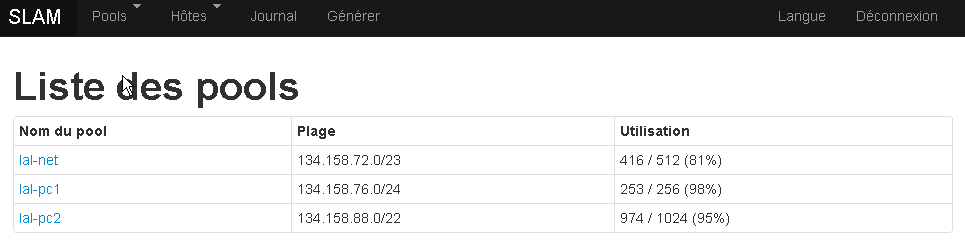 Permet de voir rapidement le taux d’occupation des plages IP
Après 1 an
Beaucoup plus de souplesse dans la gestion des IPs
N’est plus la charge de quelques personnes
Mais nécessite encore beaucoup de développement…
.. Et encore quelques bugs
La plupart sont mineurs
Quelques technologies
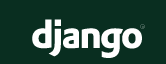 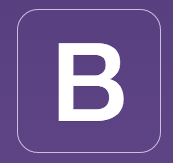 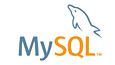 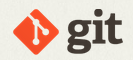